Benefits of 
IoIC Membership

Designed to support you at every 
stage of your career
Benefits of IoIC Membership
Ability to demonstrate your professional credibility to the highest standards 

 Receive our quarterly physical magazine: Voice

 Discounted access to the IoIC Festival

 Access to a wealth of online content including factsheets, case studies and articles 

 Free access to virtual and regional events

 Recognised learning and development 

 Access to our improved online CPD portal

 Registration for our mentoring programme 

 Discounted Award entries

 Opportunity to network with like-minded peers
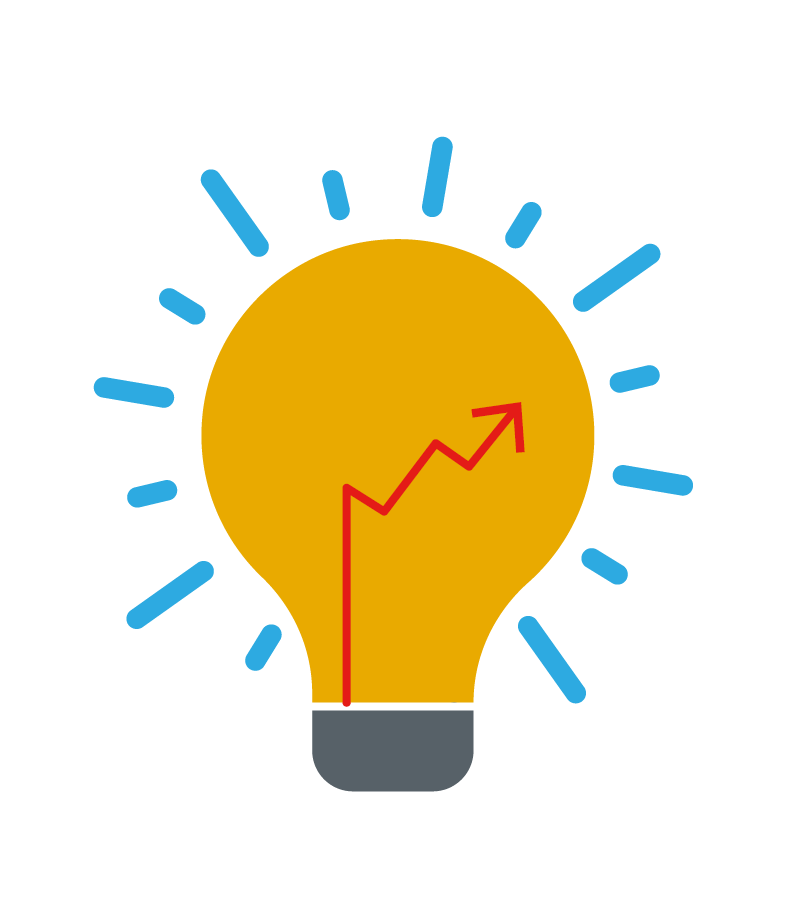 IoIC Membership gives you access to:
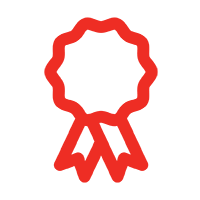 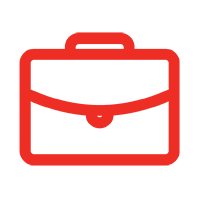 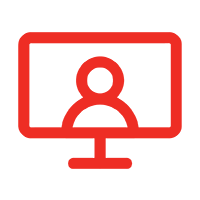 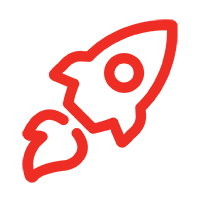 Professional Standards & Recognition
Recognised Learning & Development
Content & Knowledge
Events & Networks
The Profession Map
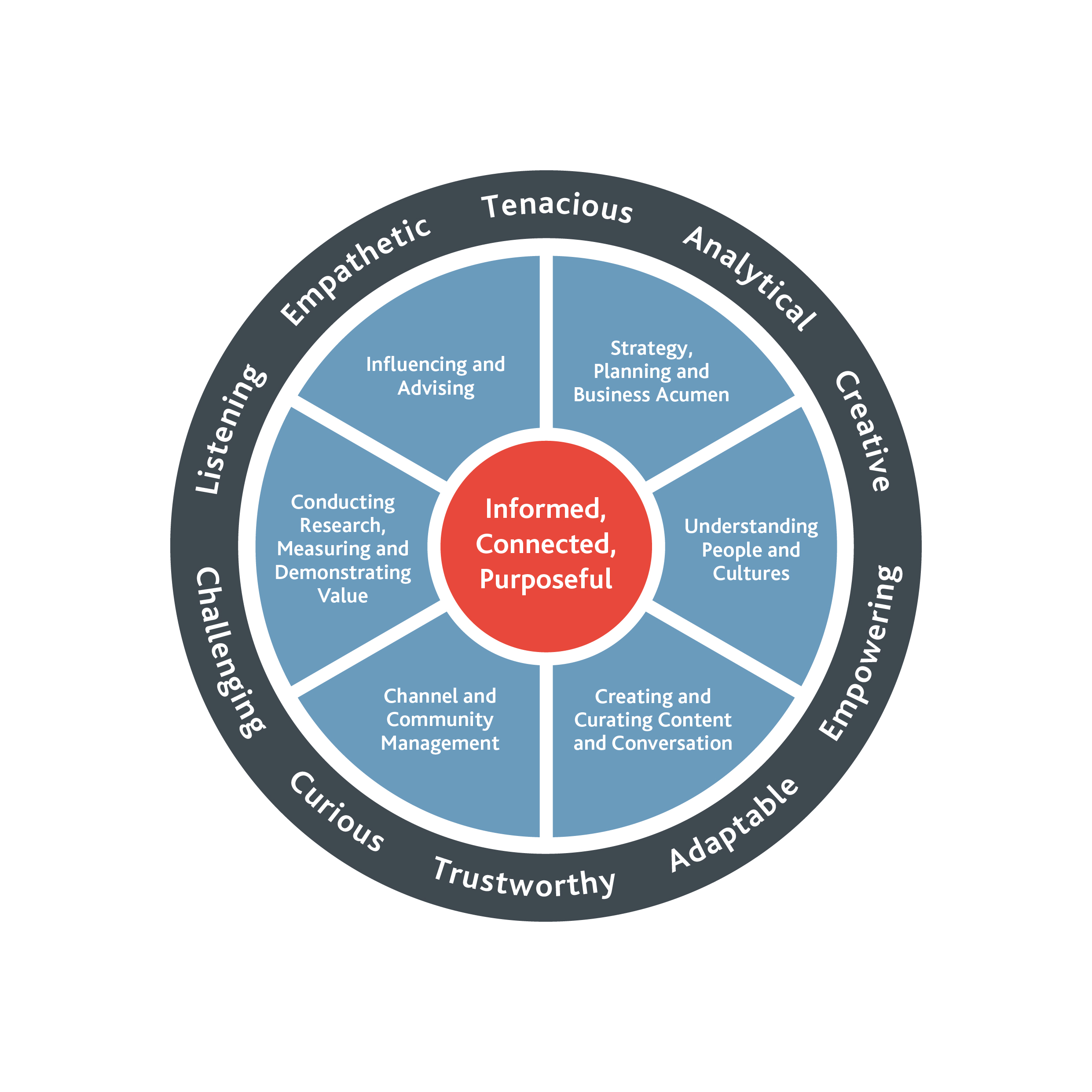 The Levels
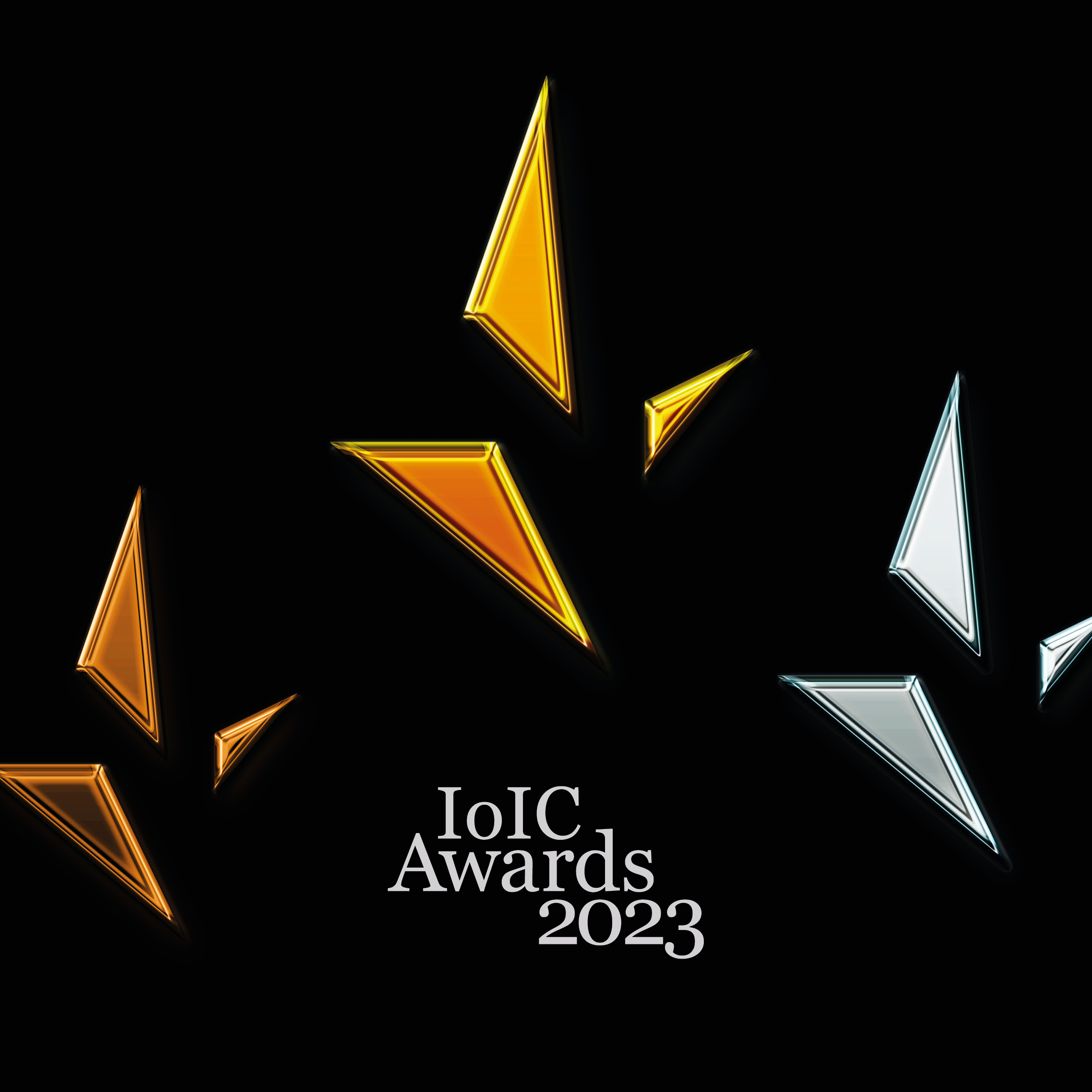 Content, Knowledge and Opportunities
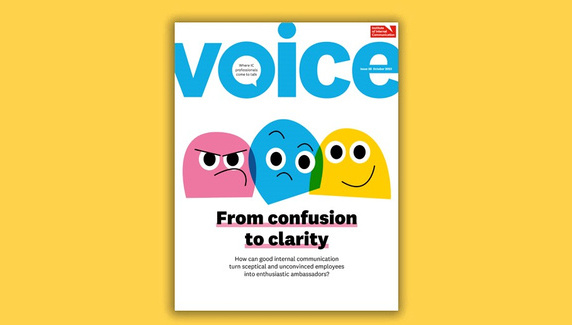 Voice magazine: Our quarterly physical magazine
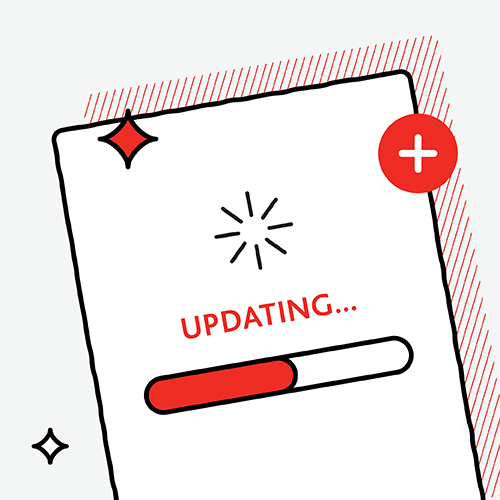 Coming in 2024: Online community platform
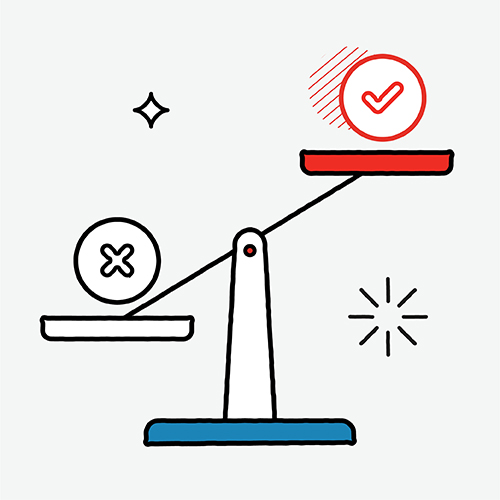 Ethical Guidance for IoIC members
Thought Leadership: Reports examining  Future of Work, IC Index, AI
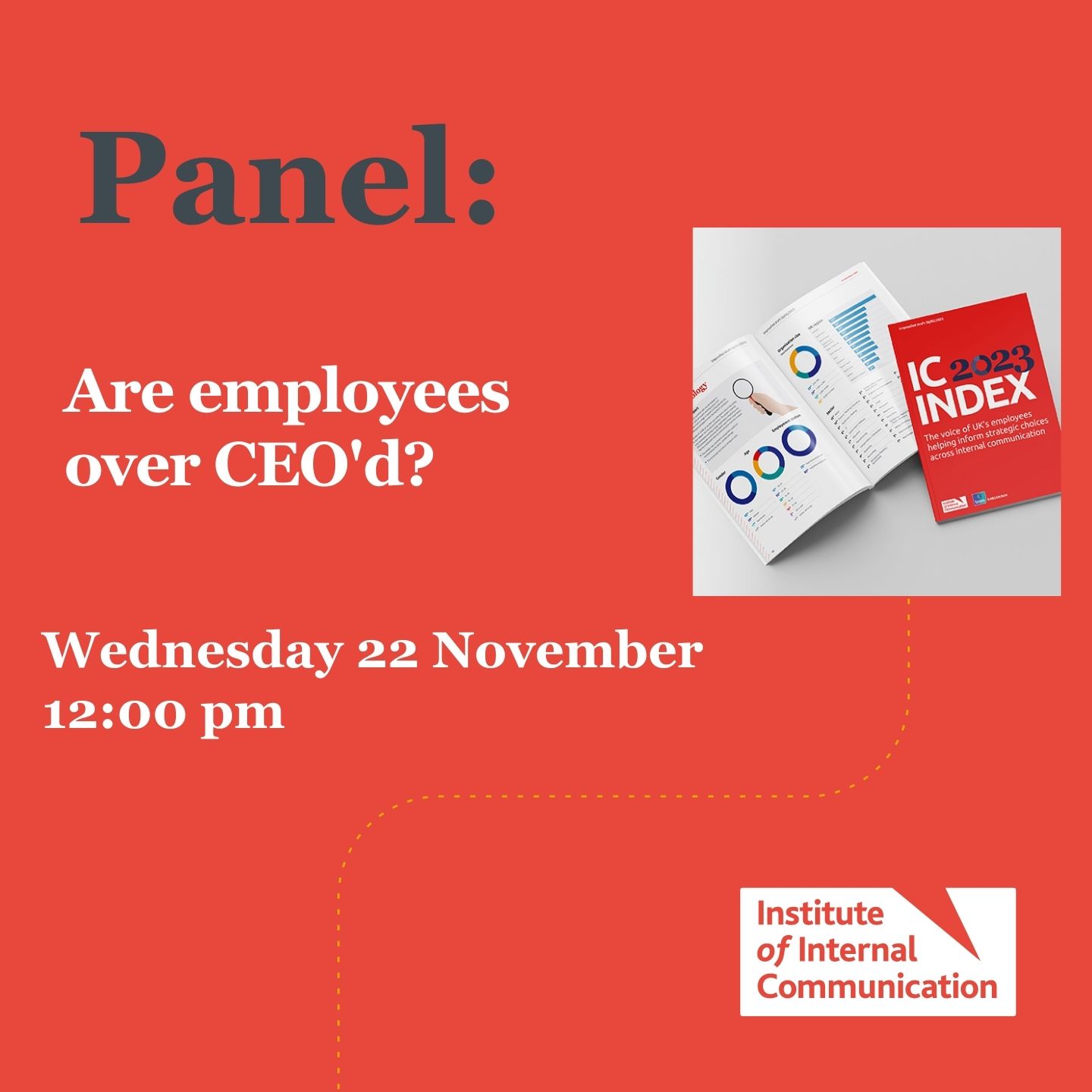 Recognition at the IoIC National Awards
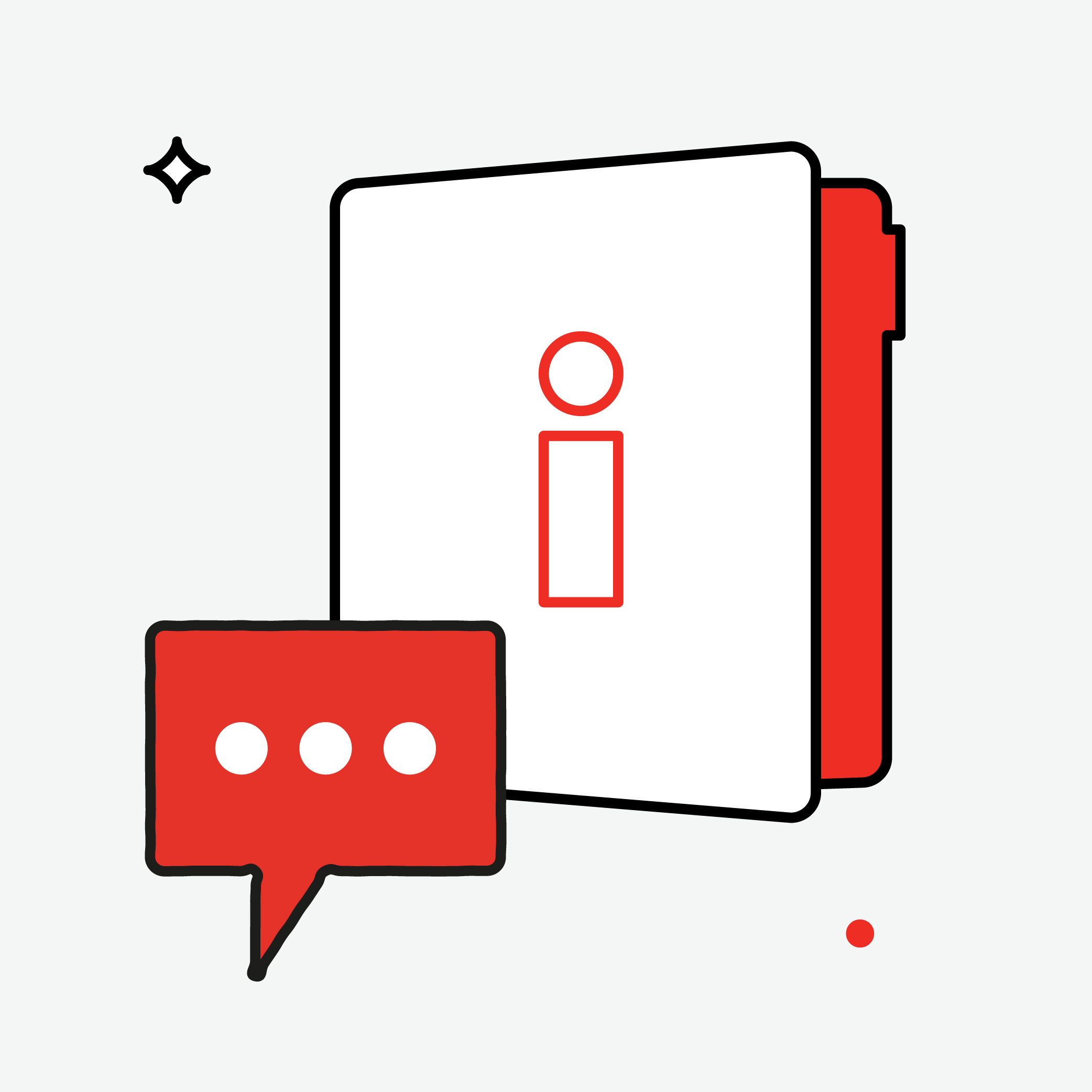 Improved CPD to make it easier for members and more new courses
Knowledge Hub: Our improved hub with more than 800 resources
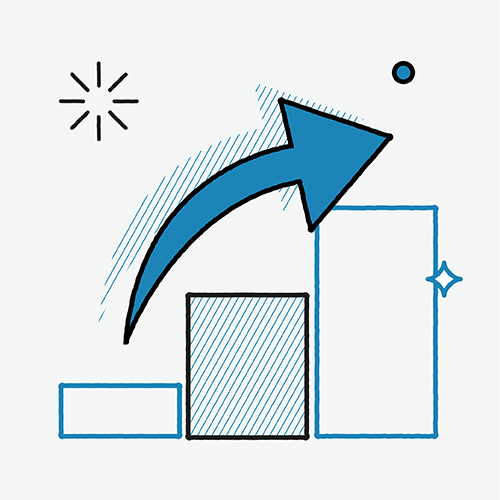 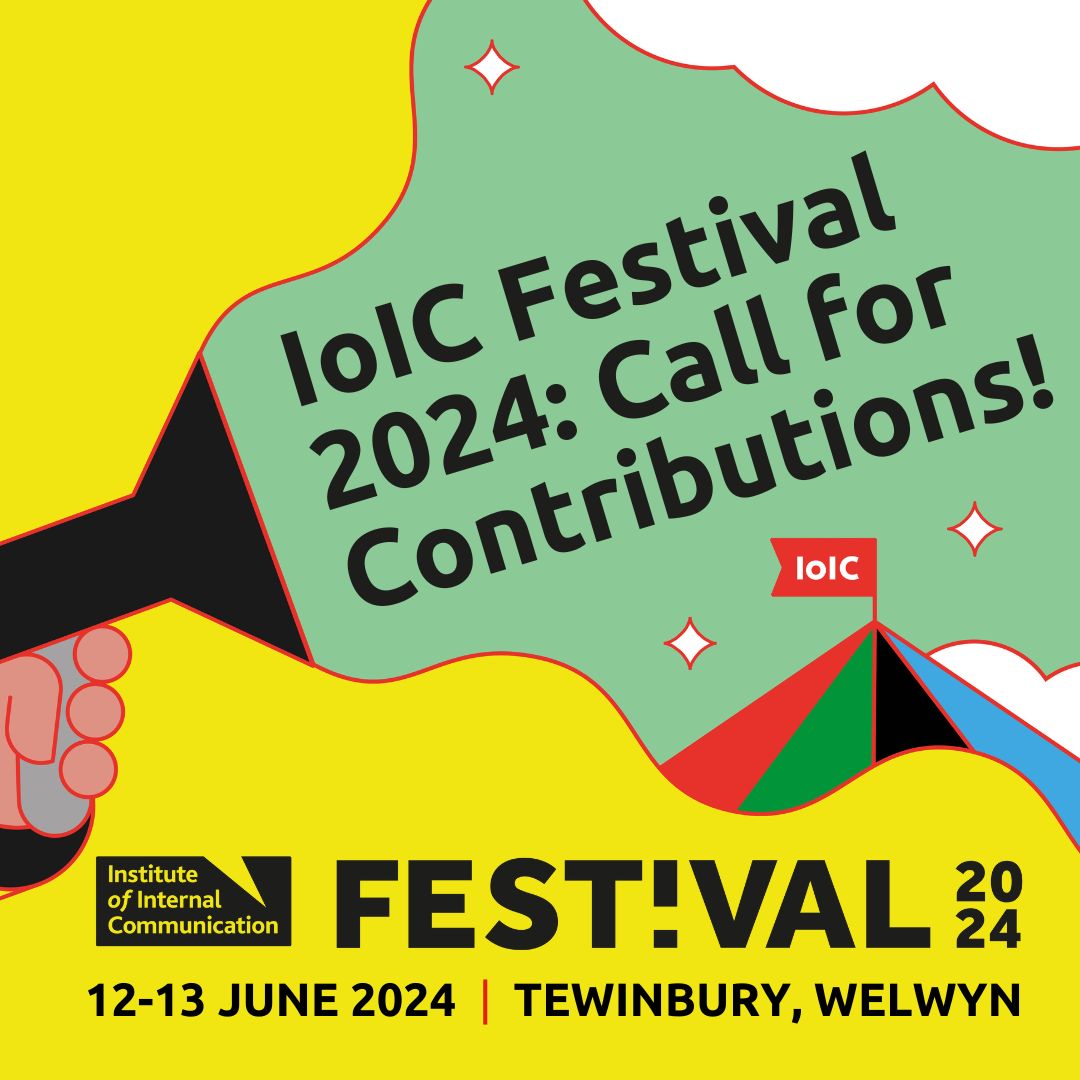 Actively seeking speakers: Your chance to showcase success and present new insights
Want to discuss your membership or find out more?
Please see the IoIC team tonight